Welcome to Active Schools Launch Week Finals Friday
1
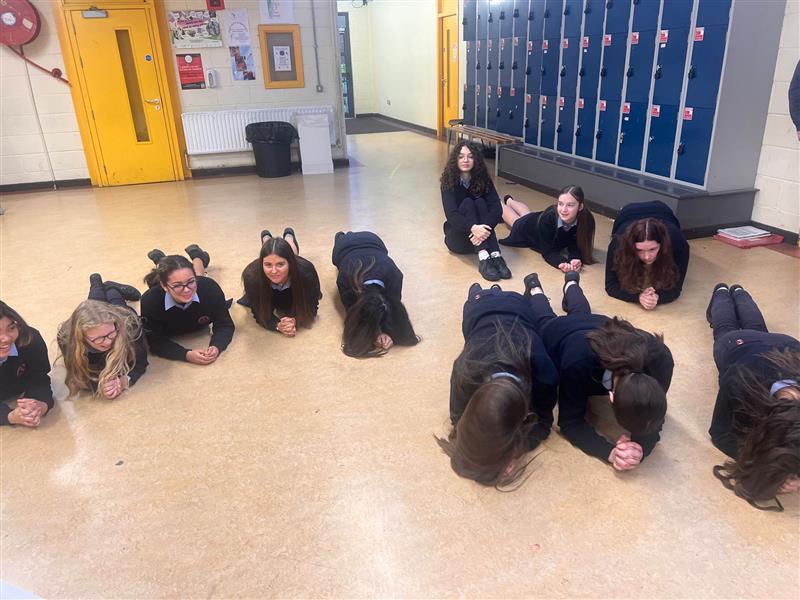 1 Dunree
2
2 Foyle
3
1 Mizen
1 Calais
4
4 Joyce
5
6
7
8
9
10
11
12
13
14
15
16
17
Welcome to Active Schools Launch Week Finals Friday
18
Finals Friday Prizes
19
1st Year Finalists
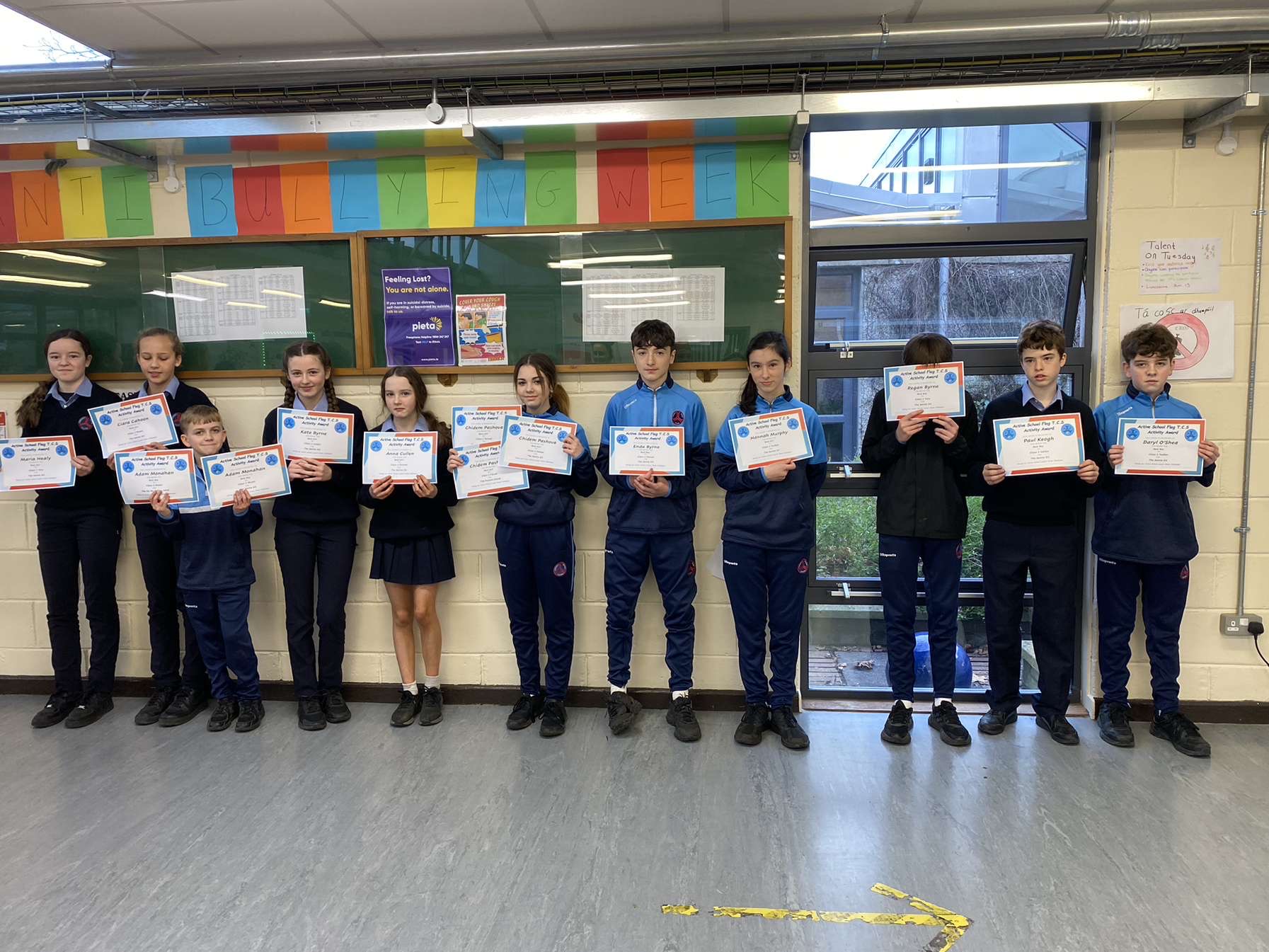 20
1st Year Finalists
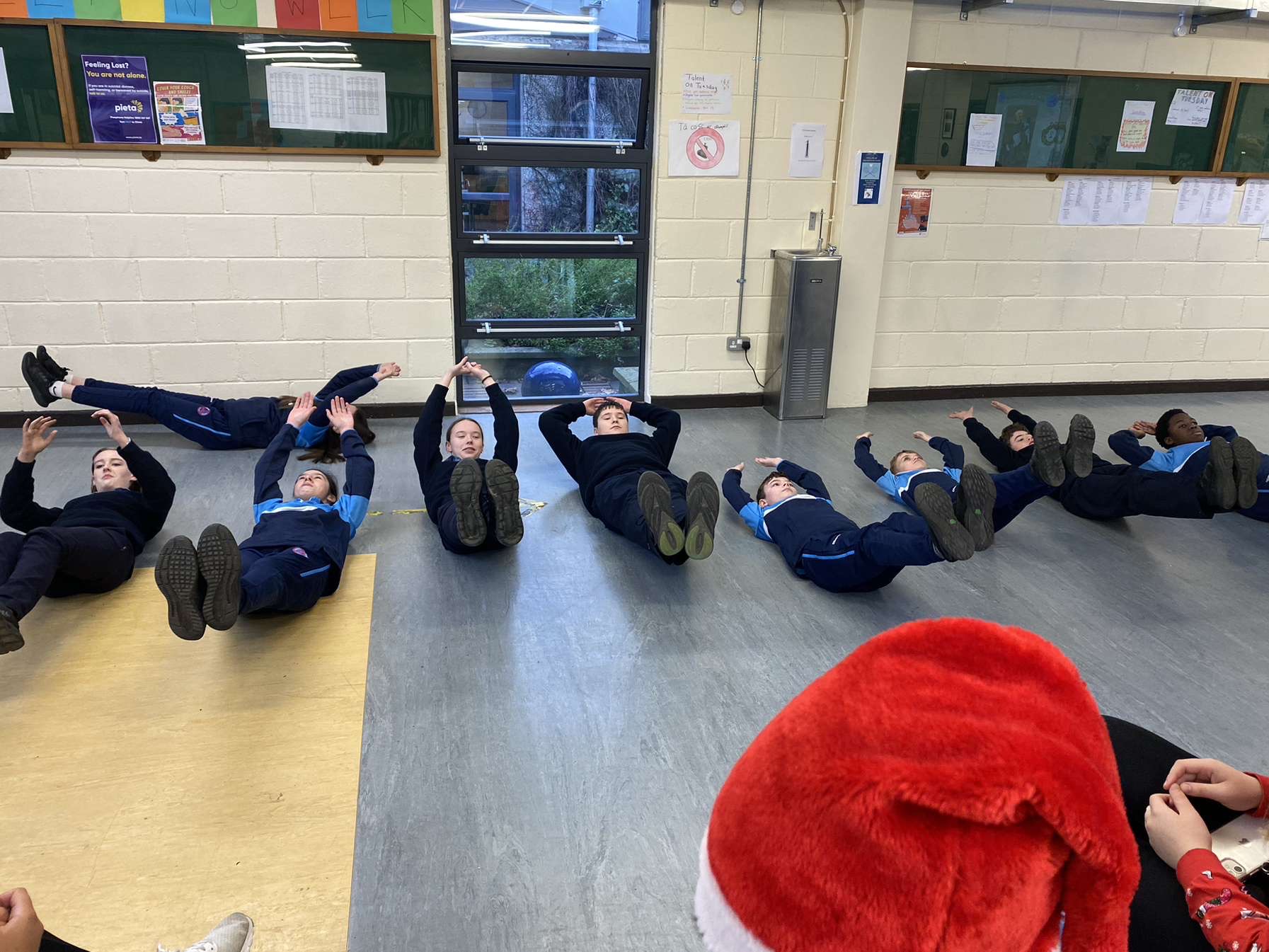 21
2nd Year Finalists
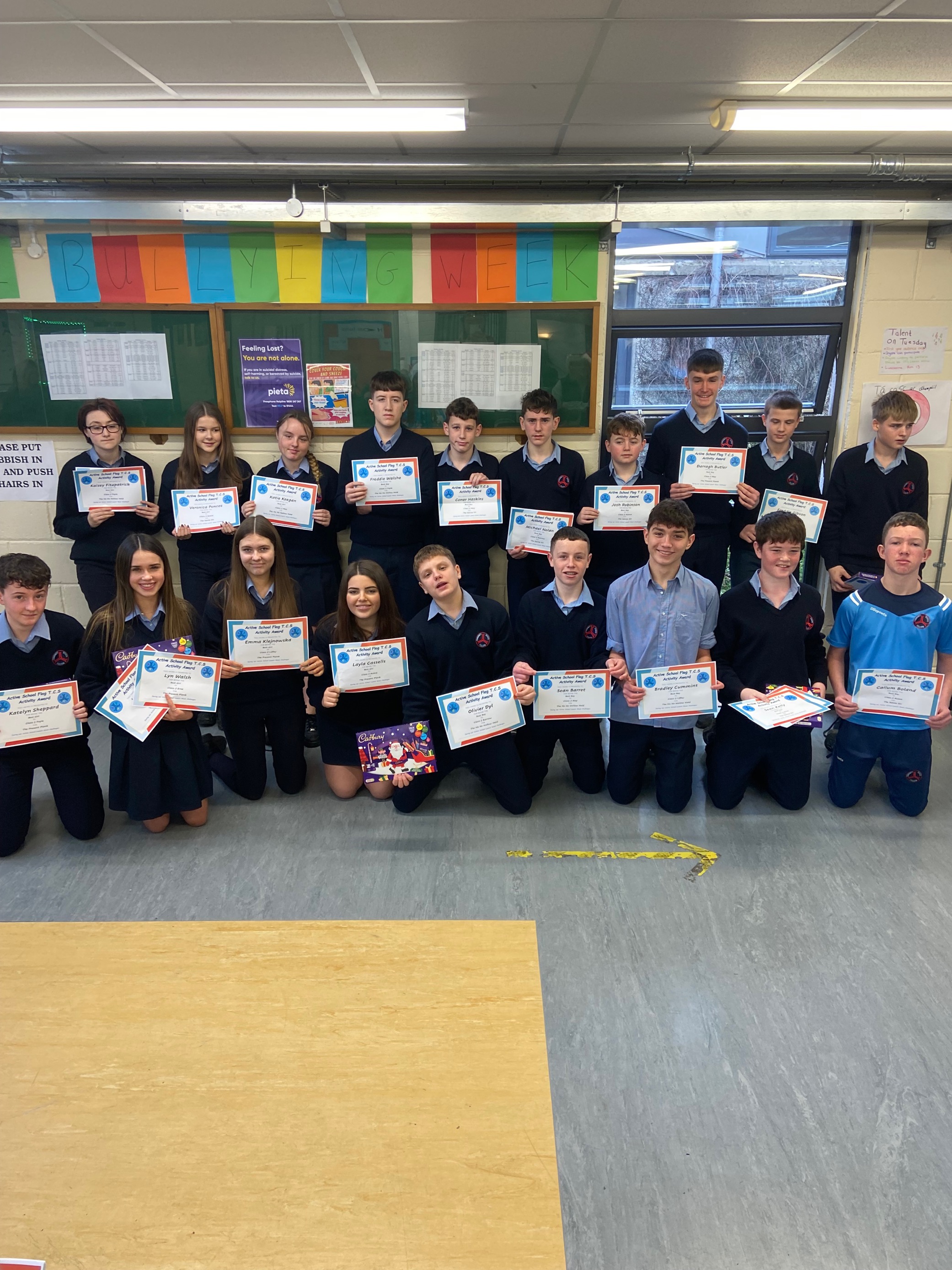 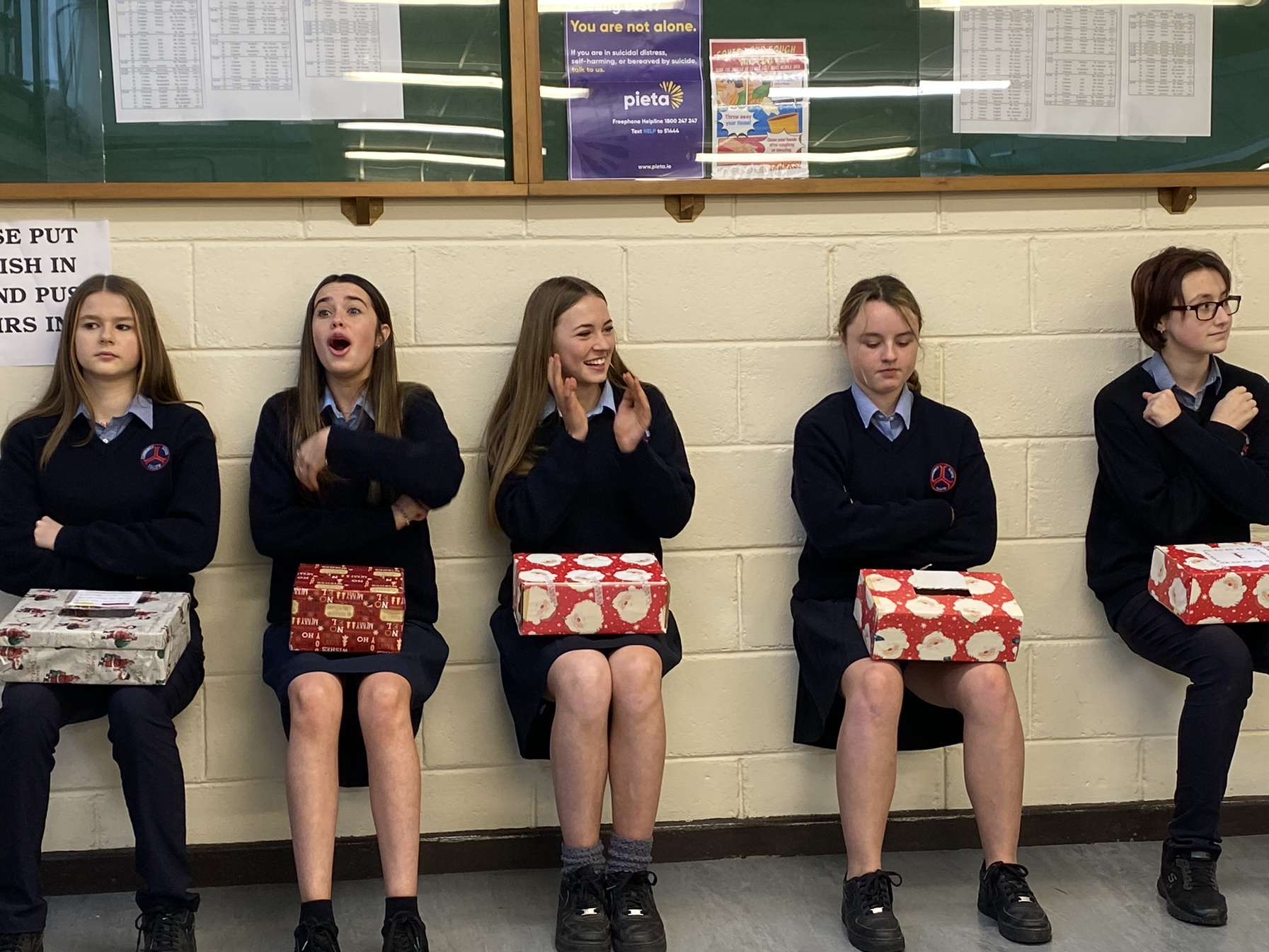 22
3rd Year Finalists
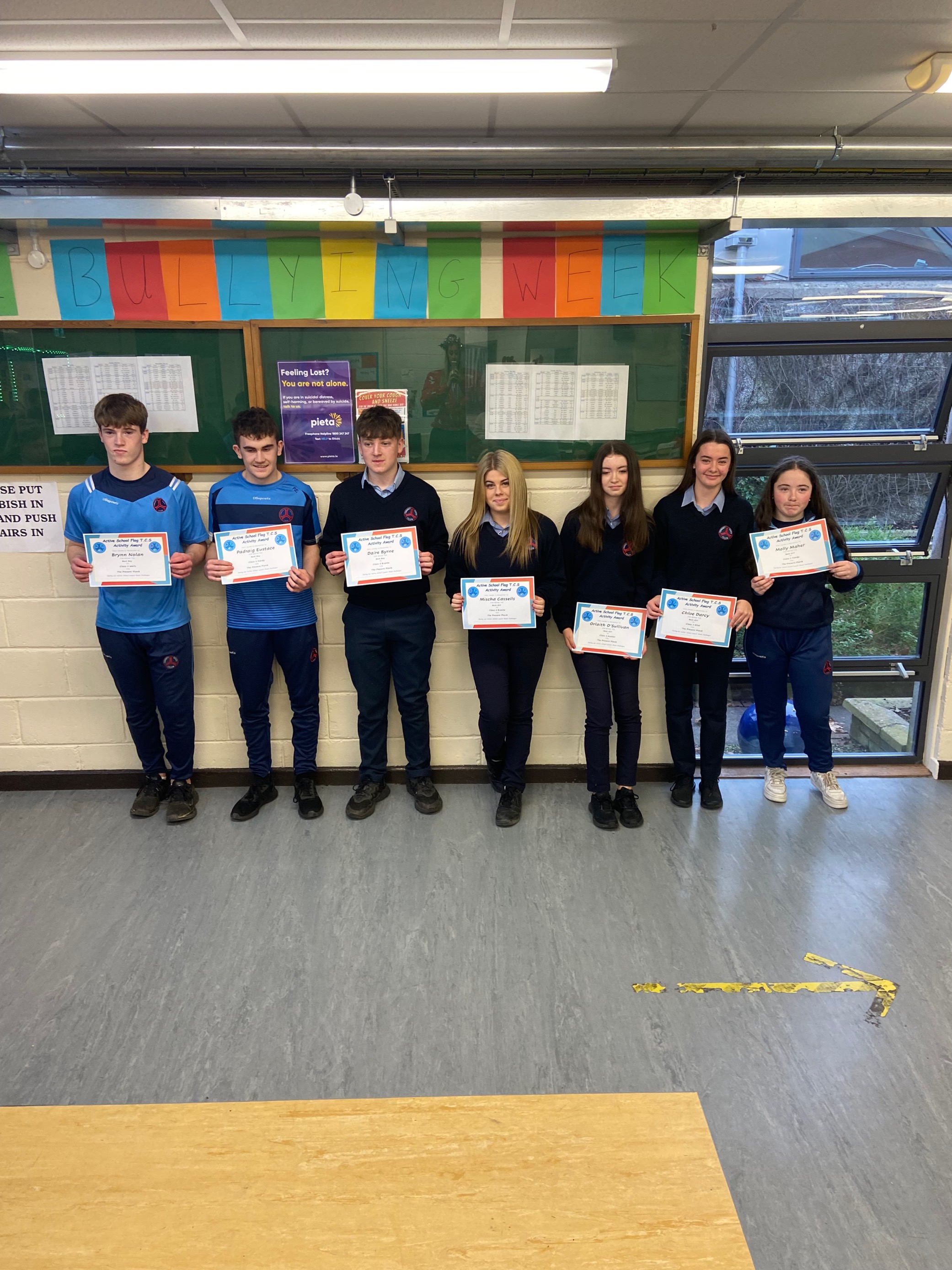 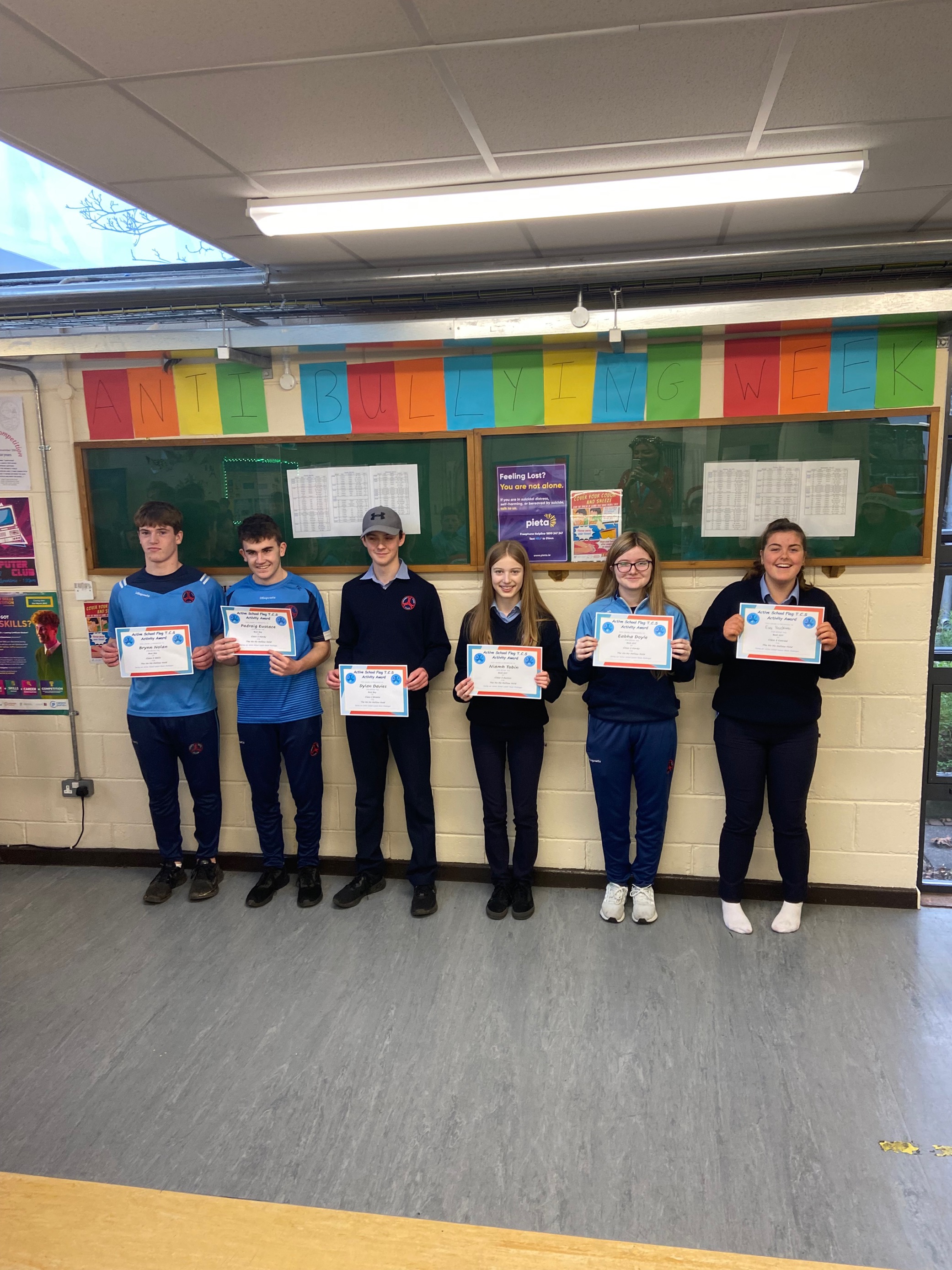 23
3rd Year Finalists
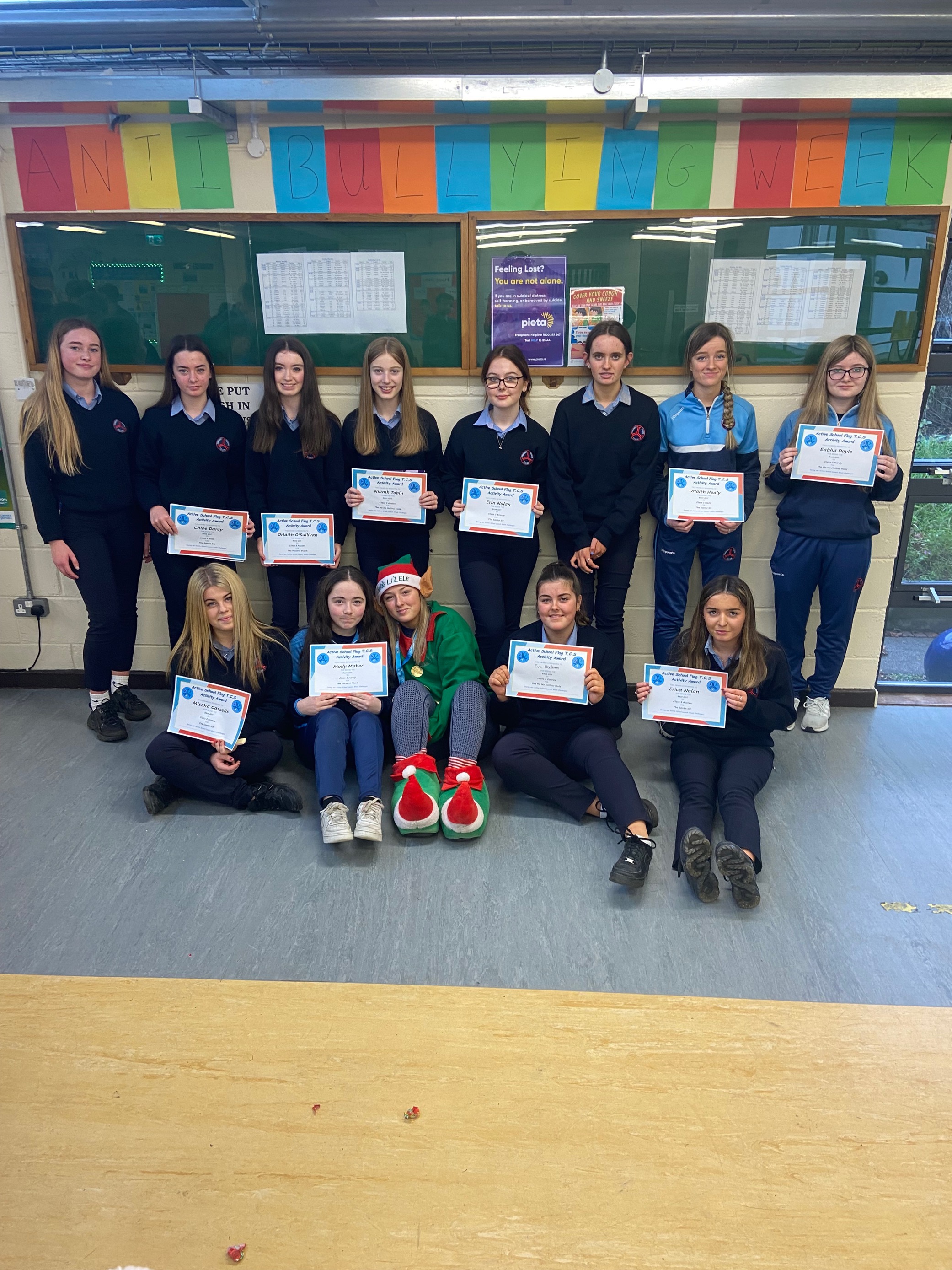 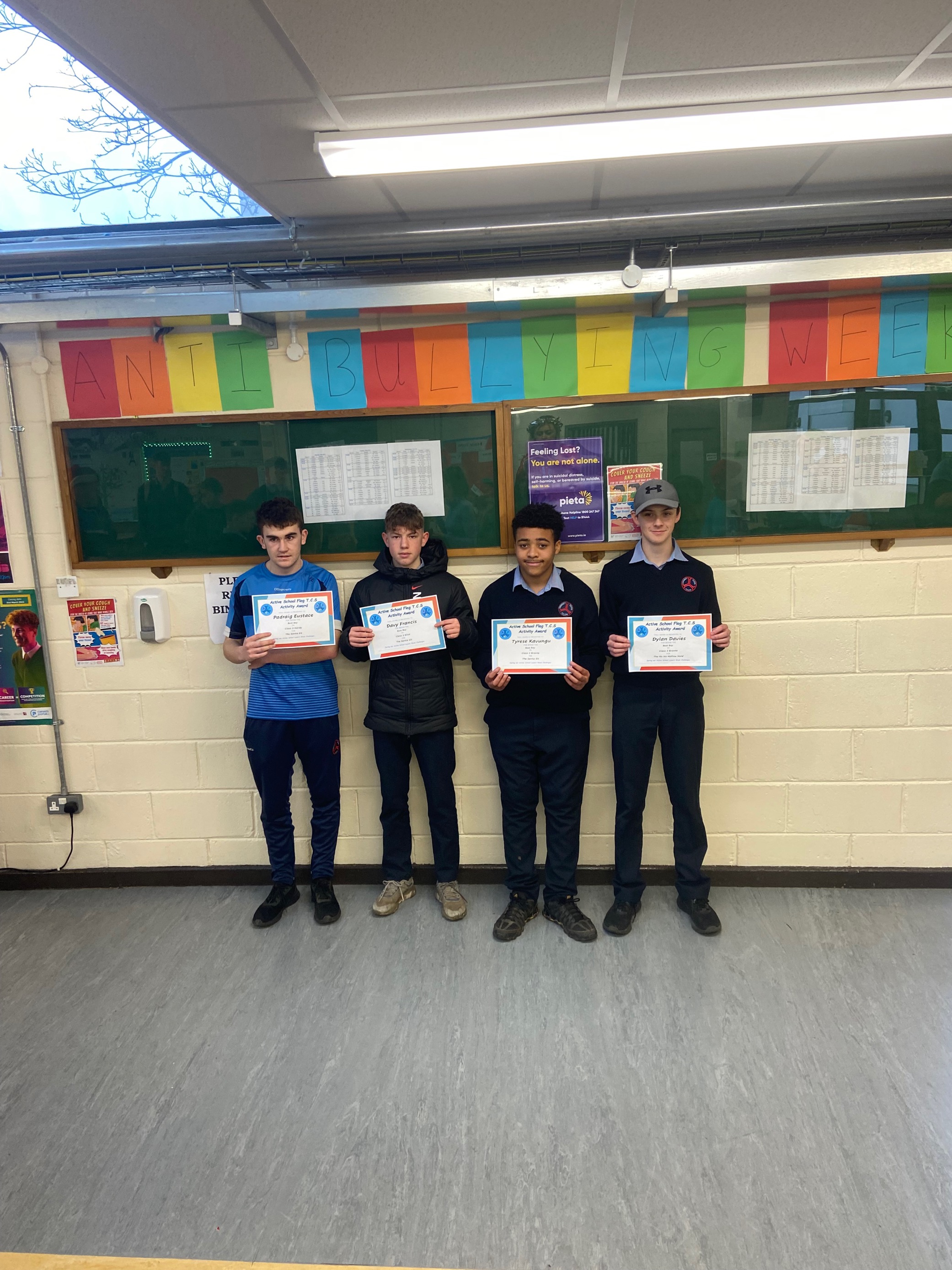 24
3rd Year Finalists
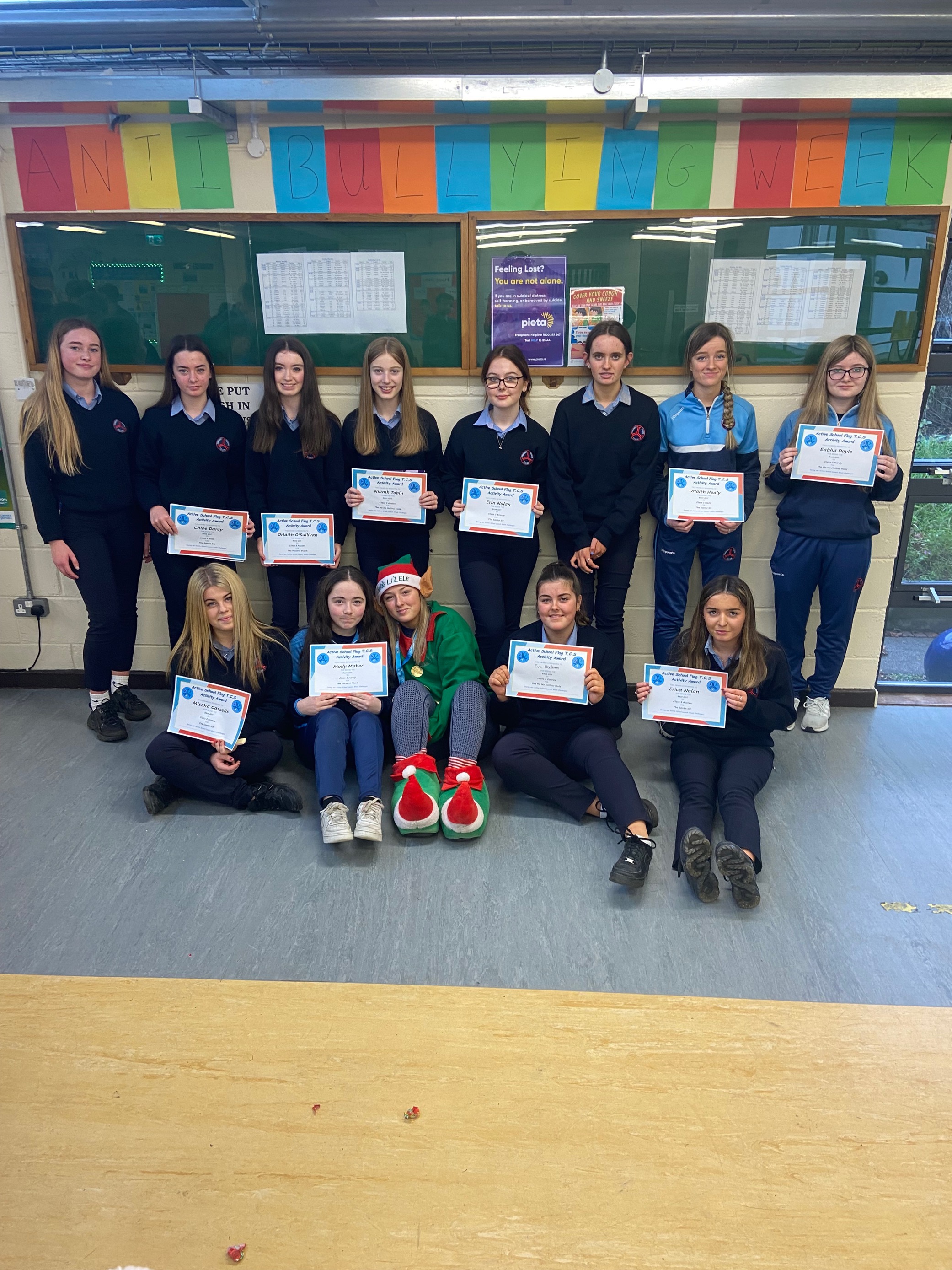 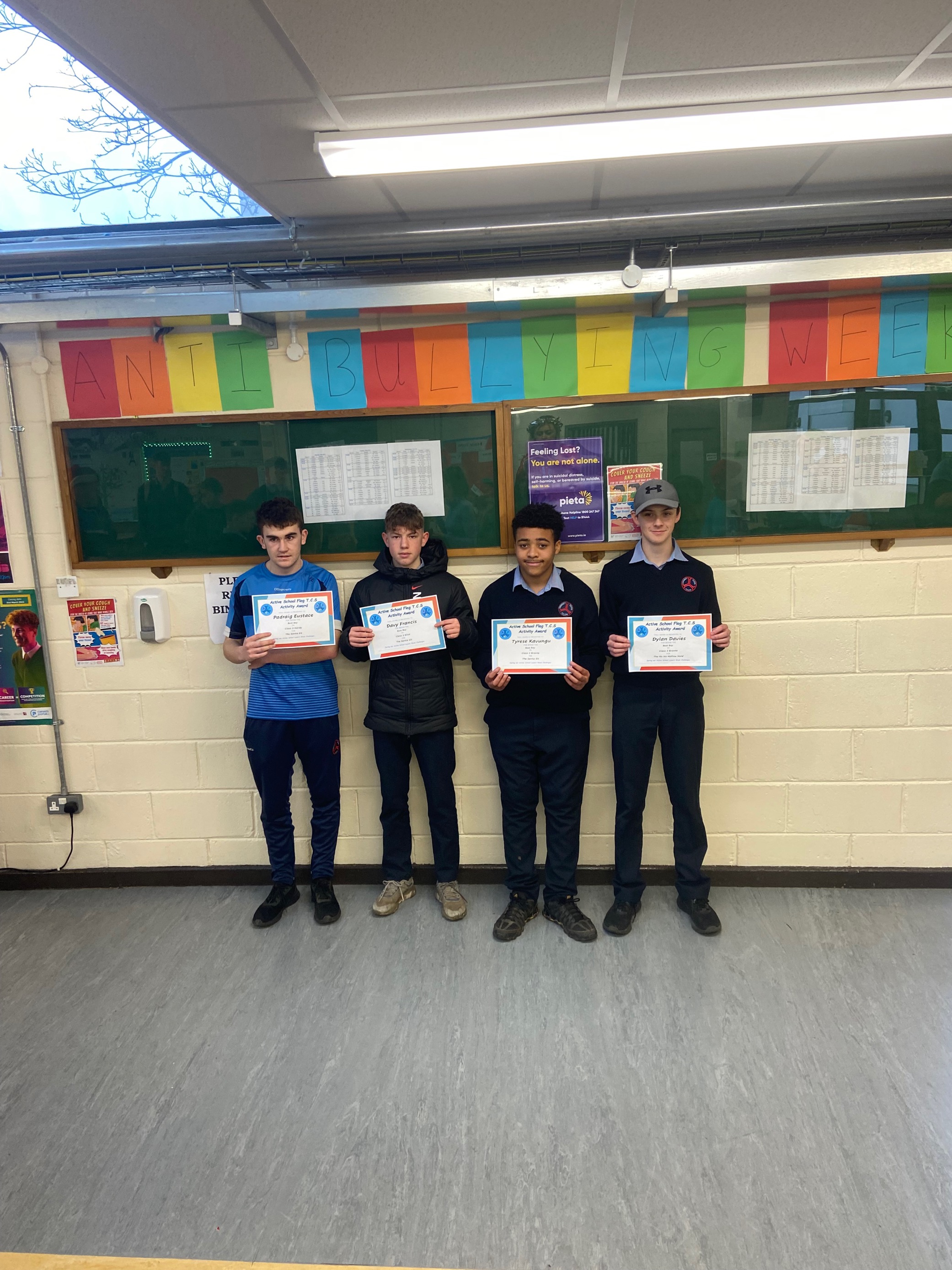 25
3rd Year Finalists
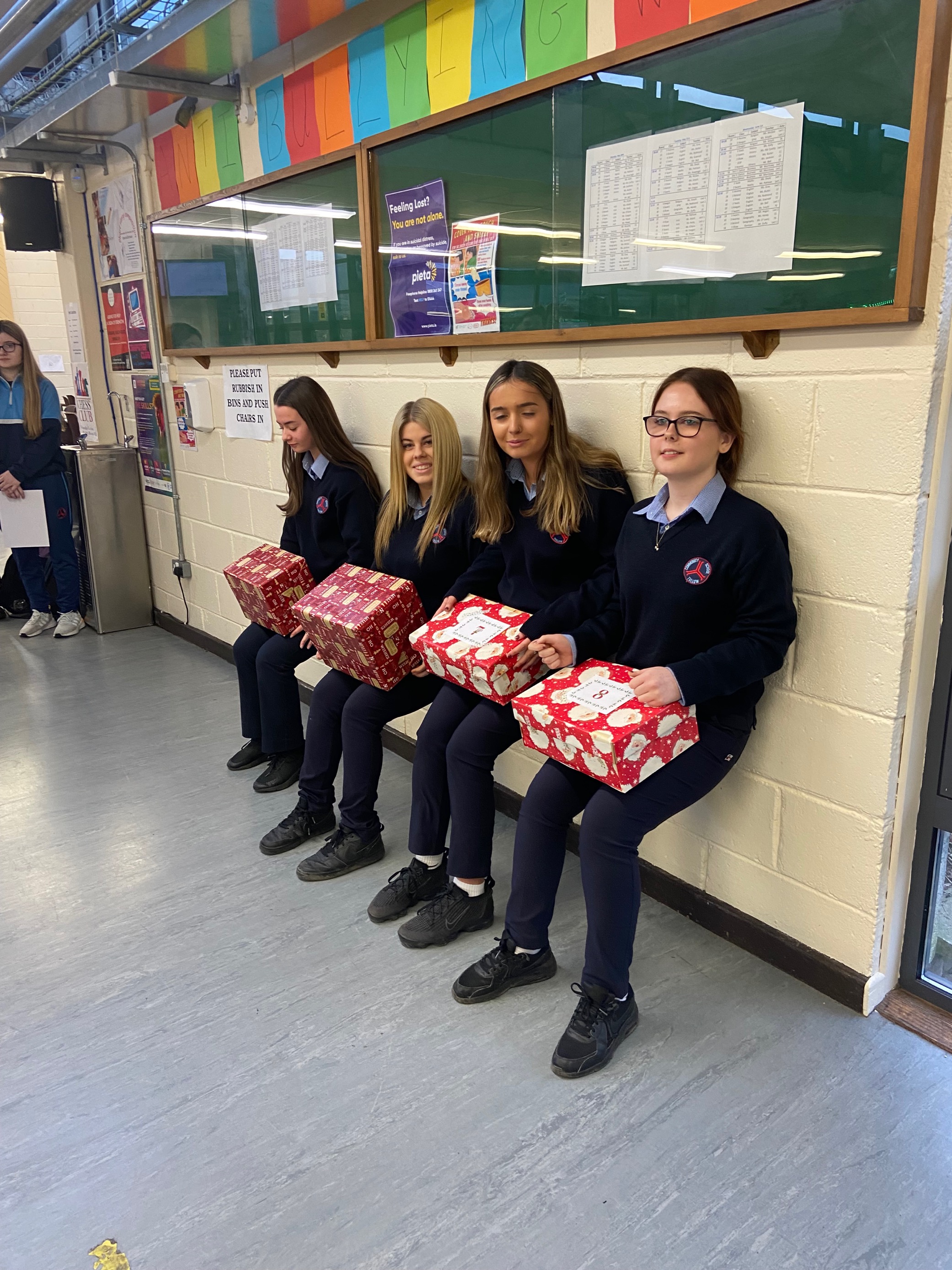 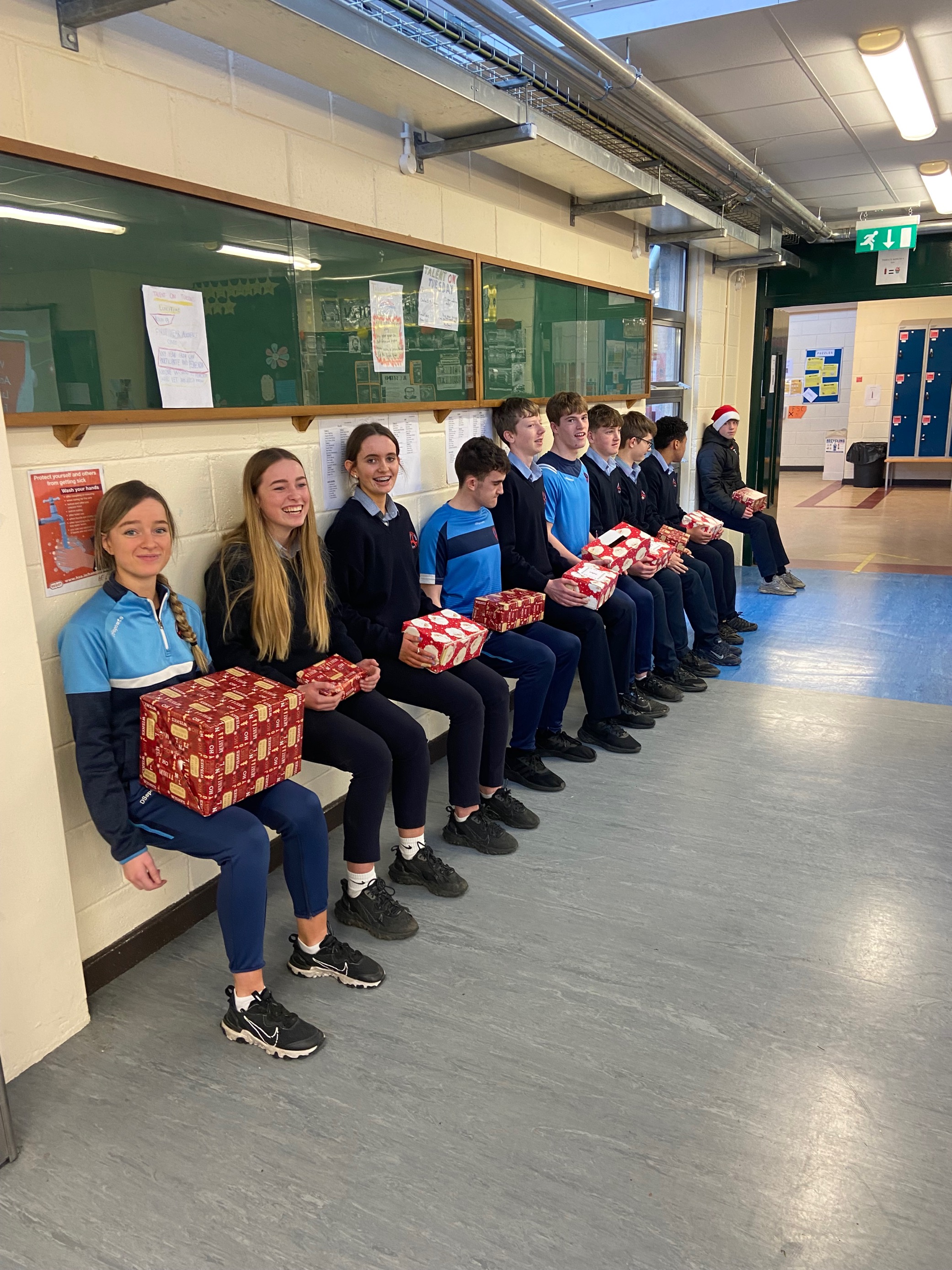 26
T.Y Finalists
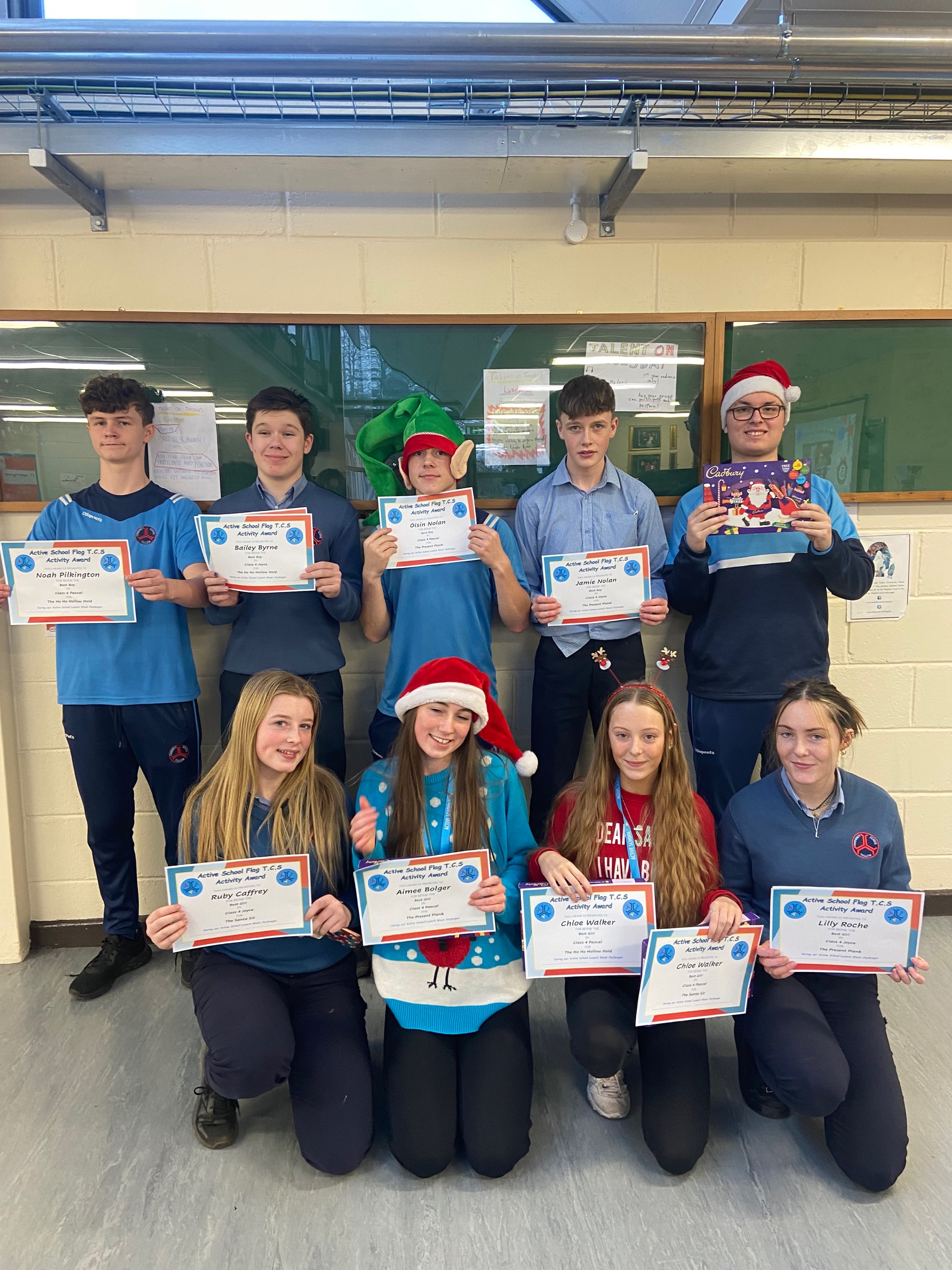 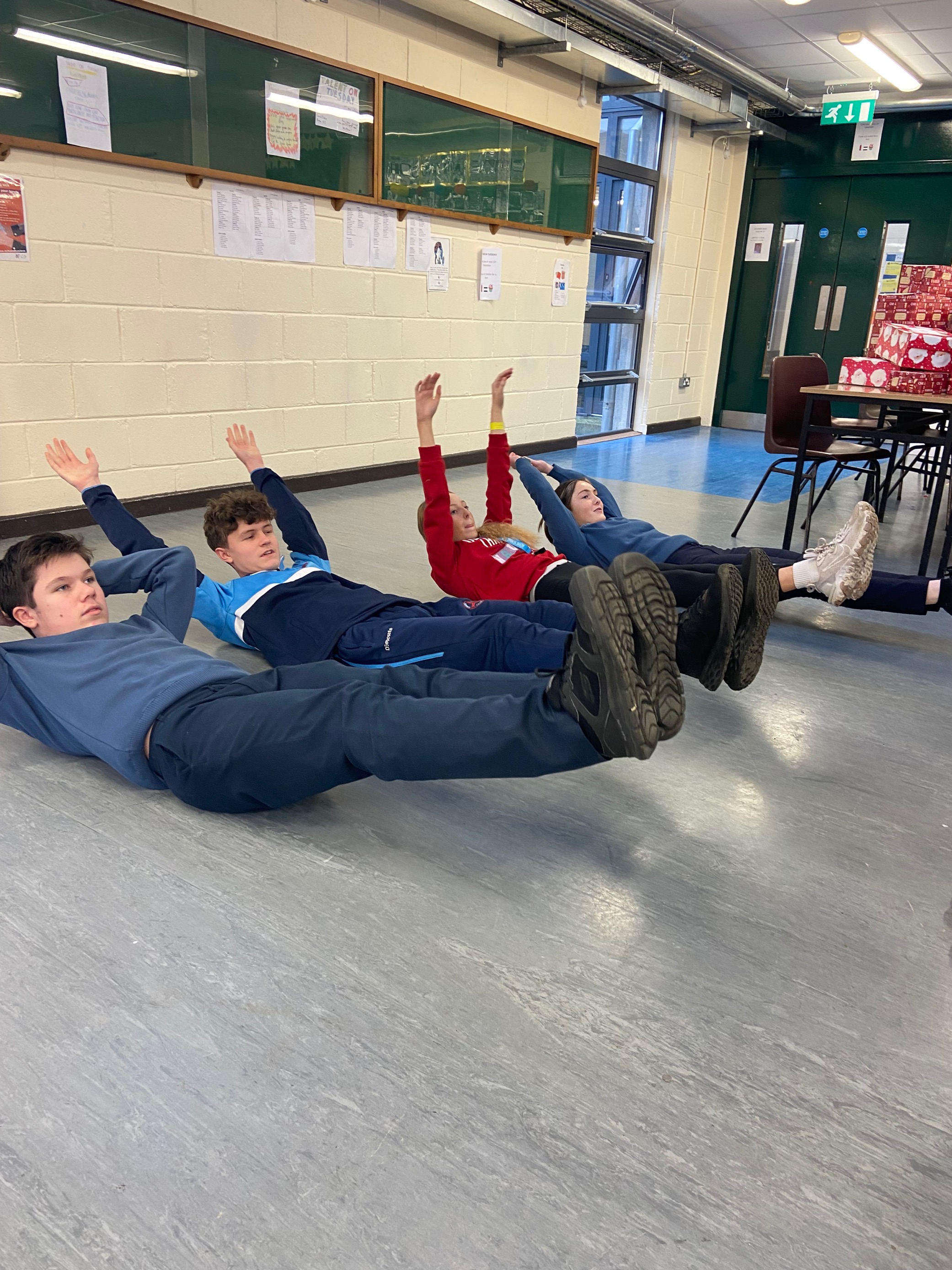 27
5th Year Finalists
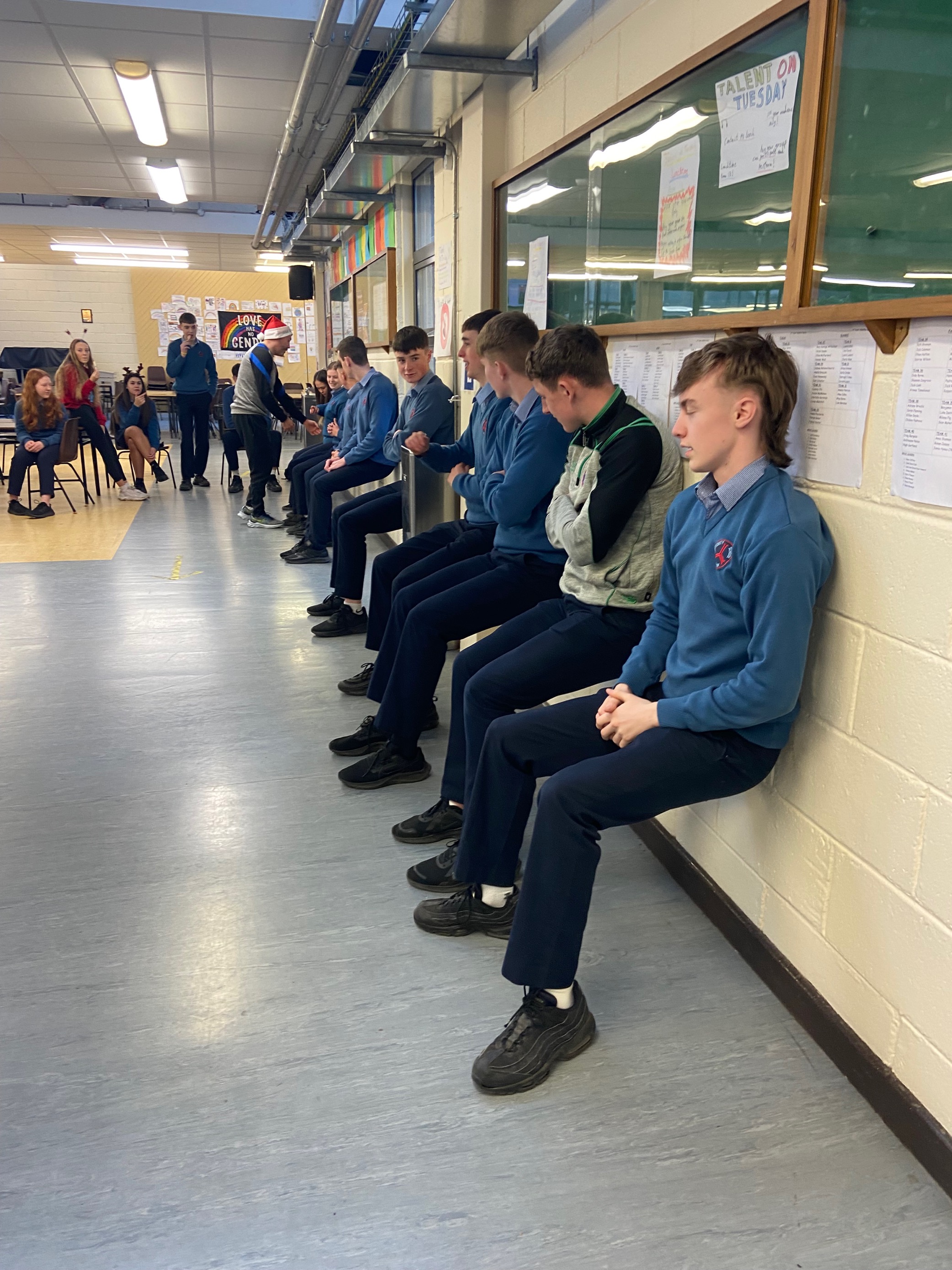 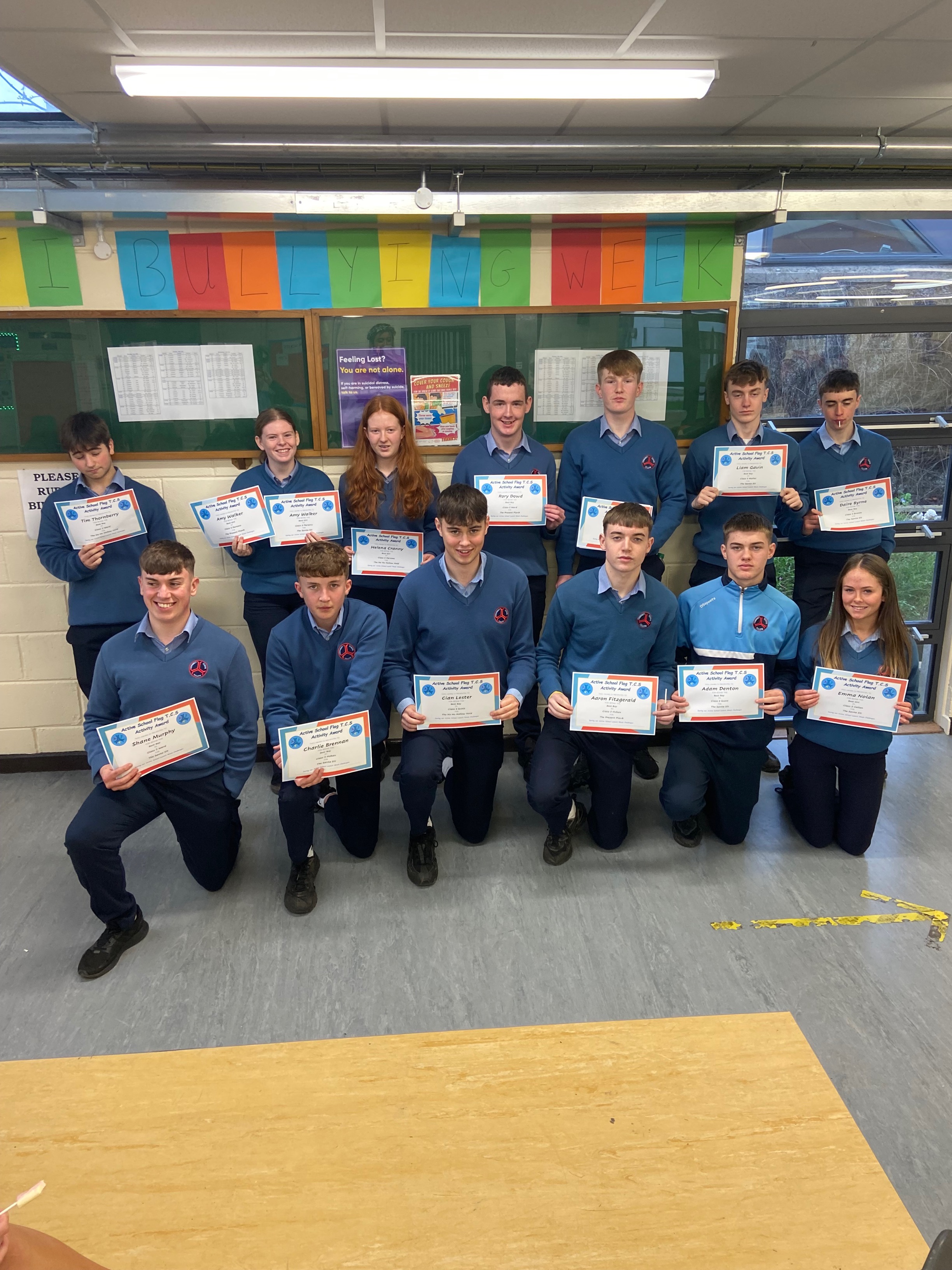 28
6th Year Finalists
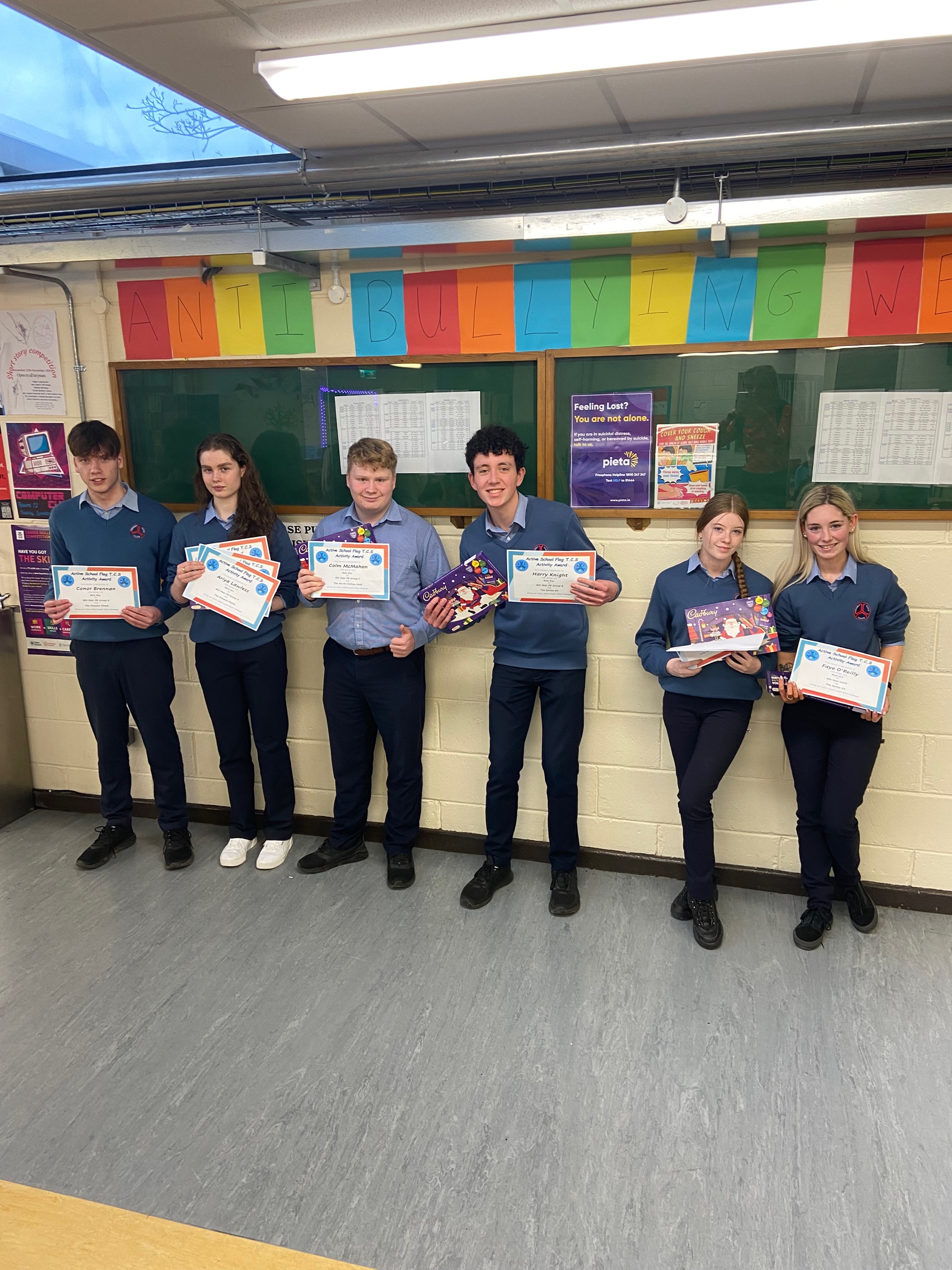 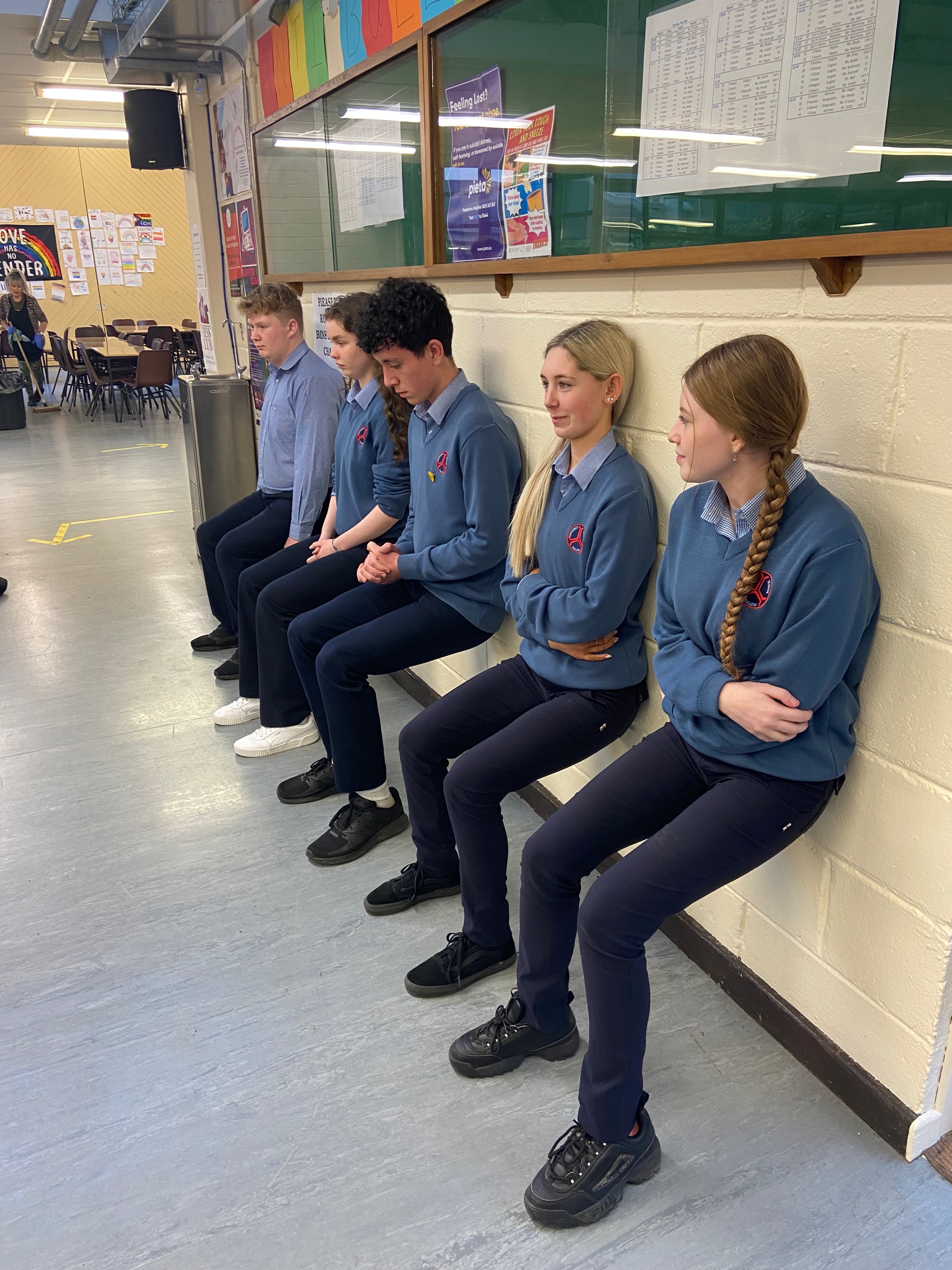 29